Floating Point ICSE 351 Spring 2019
Instructor: 	Teaching Assistants:
Ruth Anderson	Gavin Cai 	Jack Eggleston	 John Feltrup 	Britt Henderson	Richard Jiang	 Jack Skalitzky
	Sophie Tian	Connie Wang	 Sam Wolfson
	Casey Xing 	Chin Yeoh
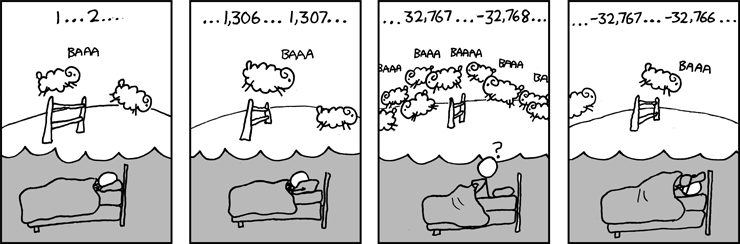 http://xkcd.com/571/
Administrivia
Lab 1a due Monday 4/15 at 11:59 pm
Submit pointer.c and lab1Areflect.txt
Lab 1b due Monday (4/22)
Submit bits.c and lab1Breflect.txt

Homework 2 coming soon, due Wednesday (4/24)
On Integers, Floating Point, and x86-64
2
• • •
• • •
• • •
• • •
• • •
Unsigned Multiplication in C
u
*
v
u · v
UMultw(u , v)
3
• • •
Multiplication with shift and add
Operation  u<<k  gives  u*2k
Both signed and unsigned




Examples:
u<<3	==	u * 8
u<<5 - u<<3	==	u * 24
Most machines shift and add faster than multiply
Compiler generates this code automatically
u
• • •
k
2k
*
0
•••
0
1
0
•••
0
0
u · 2k
0
•••
0
0
UMultw(u , 2k)
•••
0
•••
0
0
TMultw(u , 2k)
4
Number Representation Revisited
We know how to represent:
Signed and Unsigned Integers
Characters (ASCII)
Addresses
How do we encode the following:
Real numbers (e.g. 3.14159)
Very large numbers (e.g. 6.02×1023)
Very small numbers (e.g. 6.626×10-34)
Special numbers (e.g. ∞, NaN)
Floating
Point
5
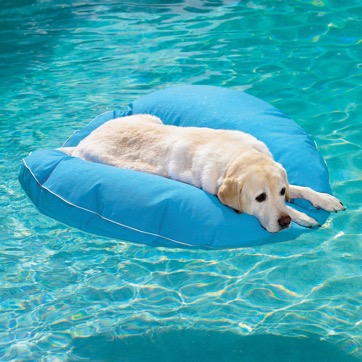 Floating Point Topics
Fractional binary numbers
IEEE floating-point standard
Floating-point operations and rounding
Floating-point in C





There are many more details that we won’t cover
It’s a 58-page standard…
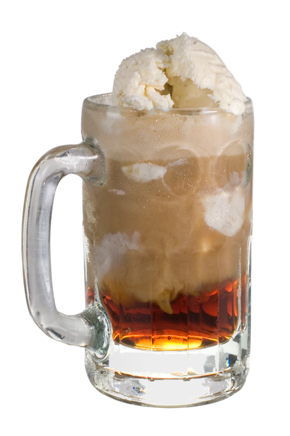 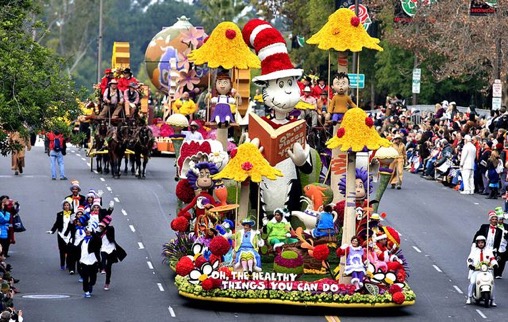 6
[Speaker Notes: Start by talking about representing fractional numbers in binary in general
Then about the IEEE Standard for floating point representation, operations, 
Will not cover:
All the details of the 58-page spec
Or expect you to perform operations
Want to show you how floating point values are represented
To give you a sense of the kinds of things that can go wrong with them]
Floating Point Summary
Floats also suffer from the fixed number of bits available to represent them 
Can get overflow/underflow, just like ints
“Gaps” produced in representable numbers means we can lose precision, unlike ints
Some “simple fractions” have no exact representation (e.g. 0.2)
“Every operation gets a slightly wrong result”
Floating point arithmetic not associative or distributive
Mathematically equivalent ways of writing an expression may compute different results
Never test floating point values for equality!
Careful when converting between ints and floats!
7
xx.yyyy
21
2-4
20
2-1
2-2
2-3
Representation of Fractions
“Binary Point,” like decimal point, signifies boundary between integer and fractional parts:

	Example 6-bit	representation:

Example: 	10.10102 = 1×21 + 1×2-1 + 1×2-3 = 2.62510
8
xx.yyyy
21
2-4
20
2-1
2-2
2-3
Representation of Fractions
“Binary Point,” like decimal point, signifies boundary between integer and fractional parts:

	Example 6-bit	representation:

In this 6-bit representation:
What is the encoding and value of the smallest (most negative) number?
What is the encoding and value of the largest (most positive) number?
What is the smallest number greater than 2 that we can represent?
9
Fractional Binary Numbers
2i
2i–1
4
• • •
2
1
.
bi
bi–1
• • •
b2
b1
b0
b–1
b–2
b–3
b–j
• • •
1/2
• • •
1/4
1/8
2–j
Representation
Bits to right of “binary point” represent fractional powers of 2
Represents rational number:
10
Fractional Binary Numbers
Value	Representation
5 and 3/4	
2 and 7/8	
47/64	
Observations
Shift left = multiply by power of 2
Shift right = divide by power of 2
Numbers of the form 0.111111…2 are just below 1.0
1/2 + 1/4 + 1/8 + … + 1/2i + … ➙ 1.0
Use notation 1.0 – ε
101.112
10.1112
0.1011112
11
[Speaker Notes:  = lowercase epsilon]
Limits of Representation
Limitations:
Even given an arbitrary number of bits, can only exactly represent numbers of the form x * 2y  (y can be negative)
Other rational numbers have repeating bit representations

	Value:			Binary Representation:
1/3   = 0.333333…10 = 	0.01010101[01]…2
1/5   = 		0.001100110011[0011 ]…2
1/10 =   		0.0001100110011[0011 ]…2
12
Fixed Point Representation
Implied binary point.  Two example schemes:
#1: the binary point is between bits 2 and 3	b7 b6 b5 b4 b3  [.] b2 b1 b0
#2: the binary point is between bits 4 and 5	b7 b6 b5 [.] b4 b3 b2 b1 b0
Wherever we put the binary point, with fixed point representations there is a trade off between the amount of range and precision we have
Fixed point = fixed range and fixed precision
range: difference between largest and smallest numbers possible
precision: smallest possible difference between any two numbers
Hard to pick how much you need of each!
13
Floating Point Representation
Analogous to scientific notation
In Decimal:
Not 12000000, but	1.2 x 107		In C: 1.2e7
Not 0.0000012, but 1.2 x 10-6	In C: 1.2e-6
In Binary:
Not 11000.000, but 1.1 x 24
Not 0.000101, but 1.01 x 2-4
 We have to divvy up the bits we have (e.g., 32) among:
the sign (1 bit)
the mantissa (significand)
the exponent
14
mantissa
exponent
radix (base)
decimal point
Scientific Notation (Decimal)
Normalized form:  exactly one digit (non-zero) to left of decimal point
Alternatives to representing 1/1,000,000,000
Normalized: 	1.0×10-9
Not normalized: 	0.1×10-8,10.0×10-10
6.0210 × 1023
15
mantissa
exponent
binary point
radix (base)
Scientific Notation (Binary)
Computer arithmetic that supports this called floating point due to the “floating” of the binary point
Declare such variable in C as float (or double)
1.012   ×   2-1
16
Scientific Notation Translation
17
[Speaker Notes: Fraction like 1/3 needs an infinite number of digits to be represented, even in base 10!]
Floating Point Topics
Fractional binary numbers
IEEE floating-point standard
Floating-point operations and rounding
Floating-point in C





There are many more details that we won’t cover
It’s a 58-page standard…
18
[Speaker Notes: Start by talking about representing fractional numbers in binary in general
Then about the IEEE Standard for floating point representation, operations, 
Will not cover:
All the details of the 58-page spec
Or expect you to perform operations
Want to show you how floating point values are represented
To give you a sense of the kinds of things that can go wrong with them]
IEEE Floating Point
IEEE 754 
Established in 1985 as uniform standard for floating point arithmetic
Main idea: make numerically sensitive programs portable
Specifies two things: representation and result of floating operations
Now supported by all major CPUs

Driven by numerical concerns
Scientists/numerical analysts want them to be as real as possible
Engineers want them to be easy to implement and fast
In the end:
Scientists mostly won out
Nice standards for rounding, overflow, underflow, but...
Hard to make fast in hardware
Float operations can be an order of magnitude slower than integer ops
19
[Speaker Notes: Back in the 80s, it was like the wild west out there
Institute of Electrical and Electronics Engineers
Committee had to balance concerns
Scientists wanted them to be as real as possible
Engineers wanted it to be as easy to implement in HW as possible
Floating point can be order of magnitude slower than integer
When we get super desperate, turn to fixed point
But computers are pretty fast, right?]
Floating Point Encoding
Use normalized, base 2 scientific notation:
Value:		±1 × Mantissa × 2Exponent
Bit Fields:	(-1)S × 1.M × 2(E–bias)
Representation Scheme:
Sign bit (0 is positive, 1 is negative)
Mantissa (a.k.a. significand) is the fractional part of the number in normalized form and encoded in bit vector M
Exponent weights the value by a (possibly negative) power of 2 and encoded in the bit vector E
23 22
31 30
0
S
E
M
1 bit
8 bits
23 bits
20
The Exponent Field
21
The Mantissa (Fraction) Field
Note the implicit 1 in front of the M bit vector
Example:  0b 0011 1111 1100 0000 0000 0000 0000 0000 is read as  1.12 = 1.510, not  0.12 = 0.510 
Gives us an extra bit of precision
Mantissa “limits”
Low values near 	M = 0b0…0 are close to 2Exp
High values near M = 0b1…1 are close to 2Exp+1
23 22
31 30
0
S
E
M
(-1)S x (1 . M) x 2(E–bias)
1 bit
8 bits
23 bits
22
Peer Instruction Question
What is the correct value encoded by the following floating point number?
0b  0  10000000  11000000000000000000000

Vote at http://pollev.com/rea

+ 0.75
+ 1.5
+ 2.75
+ 3.5
We’re lost…
23
Precision and Accuracy
Precision is a count of the number of bits in a computer word used to represent a value
Capacity for accuracy
Accuracy is a measure of the difference between the actual value of a number and its computer representation
High precision permits high accuracy but doesn’t guarantee it.  It is possible to have high precision but low accuracy.
Example:  float pi = 3.14;
pi will be represented using all 24 bits of the mantissa (highly precise), but is only an approximation (not accurate)
24
Need Greater Precision?
Double Precision (vs. Single Precision) in 64 bits




C variable declared as double
Exponent bias is now 210–1 = 1023
Advantages: 	greater precision (larger mantissa), 			greater range (larger exponent)
Disadvantages:	more bits used,			slower to manipulate
52 51
63 62
31
32
0
M (32 of 52)
S
E (11)
M (20 of 52)
25
Gaps!
+∞
-∞
0
Representing Very Small Numbers
But wait… what happened to zero?
Using standard encoding 0x00000000 = 
Special case:  E and M all zeros = 0
Two zeros!  But at least 0x00000000 = 0 like integers

New numbers closest to 0:
a = 1.0…02×2-126 = 2-126
b = 1.0…012×2-126 = 2-126 + 2-149
Normalization and implicit 1 are to blame
Special case: E = 0, M ≠ 0 are denormalized numbers
b
a
26
This is extra (non-testable) material
Denorm Numbers
Denormalized numbers
No leading 1
Uses implicit exponent of –126 even though E = 0x00

Denormalized numbers close the gap between zero and the smallest normalized number
Smallest norm: ± 1.0…0two×2-126 = ± 2-126
Smallest denorm: ± 0.0…01two×2-126 = ± 2-149
There is still a gap between zero and the smallest denormalized number
So muchcloser to 0
27
Other Special Cases
E = 0xFF, M = 0:  ± ∞
e.g. division by 0
Still work in comparisons!
E = 0xFF, M ≠ 0:  Not a Number (NaN)
e.g. square root of negative number, 0/0, ∞–∞
NaN propagates through computations
Value of M can be useful in debugging
New largest value (besides ∞)?
E = 0xFF has now been taken!
E = 0xFE has largest:  1.1…12×2127 = 2128 – 2104
28
Floating Point Encoding Summary
29
Summary
Floating point approximates real numbers:


Handles large numbers, small numbers, special numbers
Exponent in biased notation (bias = 2w-1–1)
Outside of representable exponents is overflow and underflow
Mantissa approximates fractional portion of binary point
Implicit leading 1 (normalized) except in special cases
Exceeding length causes rounding
23 22
31 30
0
S
E (8)
M (23)
30
BONUS SLIDES
An example that applies the IEEE Floating Point concepts to a smaller (8-bit) representation scheme.  These slides expand on material covered today, so while you don’t need to read these, the information is “fair game.”
31
Tiny Floating Point Example
S
E
M
1
4
3
8-bit Floating Point Representation
The sign bit is in the most significant bit (MSB)
The next four bits are the exponent, with a bias of 24-1–1 = 7
The last three bits are the mantissa

Same general form as IEEE Format
Normalized binary scientific point notation
Similar special cases for 0, denormalized numbers, NaN, ∞
32
Dynamic Range (Positive Only)
S E    M	Exp	Value
0 0000 000	-6	0
0 0000 001	-6	1/8*1/64 = 1/512
0 0000 010	-6	2/8*1/64 = 2/512
…
0 0000 110	-6	6/8*1/64 = 6/512
0 0000 111	-6	7/8*1/64 = 7/512
0 0001	000	-6	8/8*1/64 = 8/512
0 0001 001  	-6	9/8*1/64 = 9/512
…
0 0110 110	-1	14/8*1/2 = 14/16
0 0110 111	-1	15/8*1/2 = 15/16
0 0111 000	0	8/8*1    = 1
0 0111 001	0	9/8*1    = 9/8
0 0111 010	0	10/8*1   = 10/8
…
0 1110	110	7	14/8*128 = 224
0 1110 111	7	15/8*128 = 240
0 1111 000	n/a	inf
closest to zero
Denormalized
numbers
largest denorm
smallest norm
closest to 1 below
Normalized
numbers
closest to 1 above
largest norm
33
Special Properties of Encoding
Floating point zero (0+) exactly the same bits as integer zero
All bits = 0

Can (Almost) Use Unsigned Integer Comparison
Must first compare sign bits
Must consider 0- = 0+ = 0
NaNs problematic
Will be greater than any other values
What should comparison yield?
 Otherwise OK
Denorm vs. normalized
Normalized vs. infinity
34